Managing Linux with System Center and PowerShell DSC
Anurag Gupta
M382
Microsoft  ♥  Linux
Your datacenter reality
You operate Windows workloads
You operate Linux workloads
You just want them both to run great
You want the simplicity of unified systems management
Microsoft “gets it”
Focus of this Session
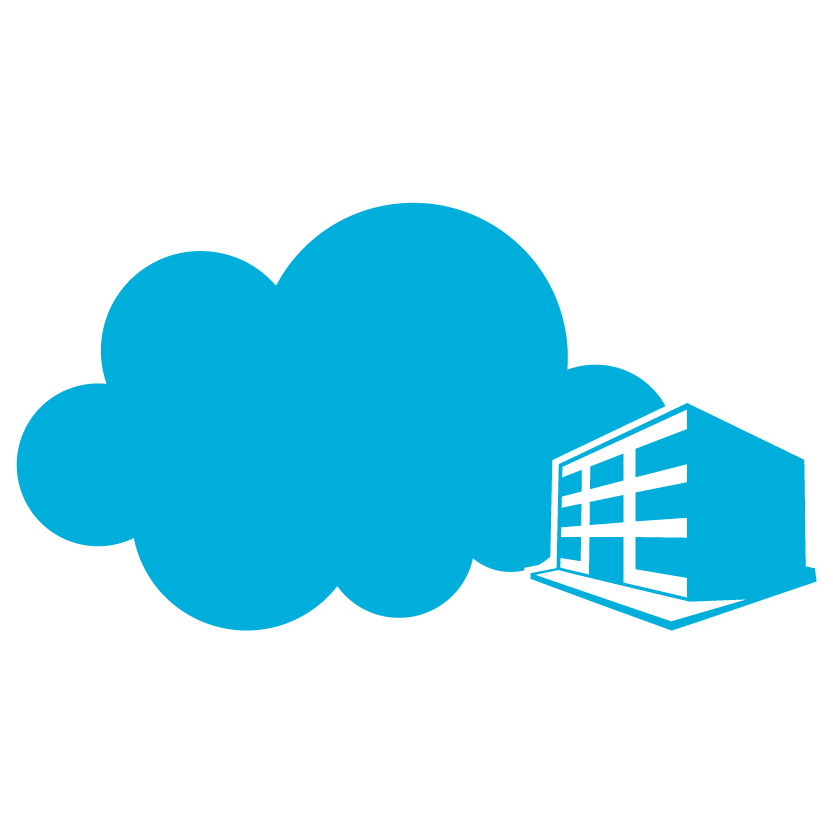 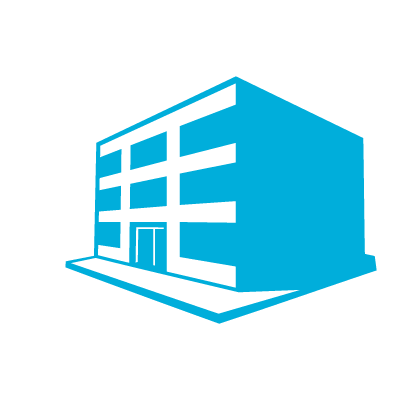 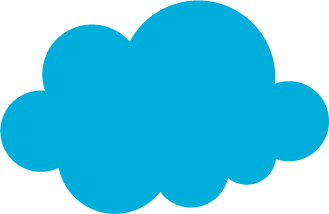  Windows
Linux
 Windows
Linux
 Windows
Linux
 Windows
Linux
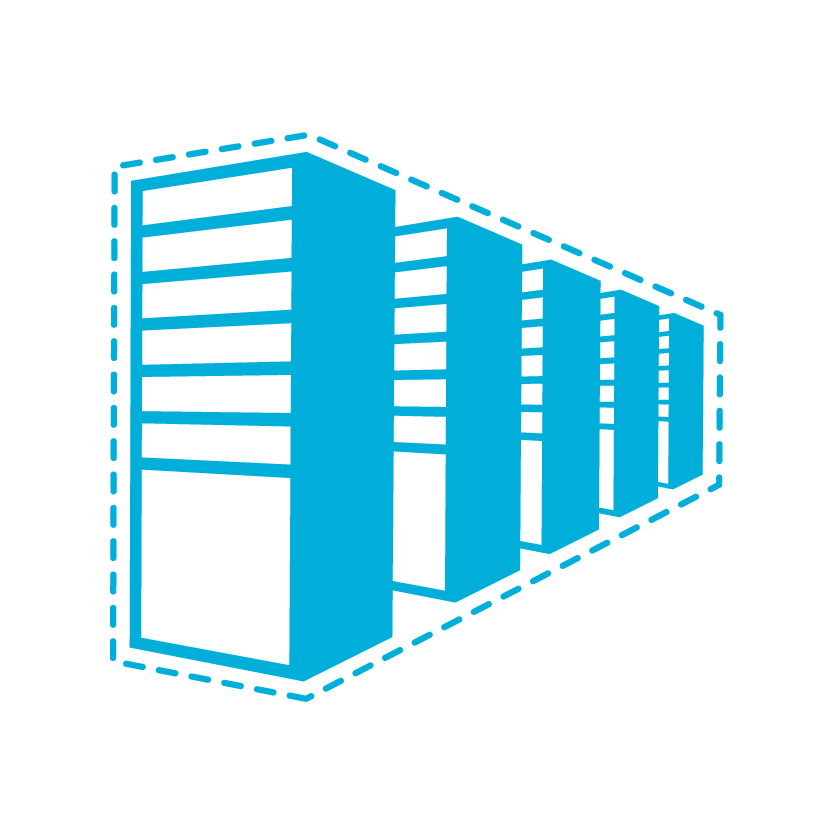 Traditional
Private Cloud
Public Cloud
Managing Linux workloads:
In your datacenter or private cloud
With System Center 2016
Virtualized
Agenda
SC Linux Feature Overview
Monitoring Linux Applications
JEE
Apache
MySQL
Extensibility
What’s New in System Center for UNIX/Linux?
Operations Manager
Configuration Manager
PowerShell DSC for Linux
Linux Feature Overview
Running Linux
Managing Linux
Deploying Linux Applications
Linux Application Deployment Options
Configuration Manager
Deploy any Linux application with ConfigMgr Software Distribution
Define “package” and “program” and distribute on defined schedule with maintenance windows

VMM/Azure Pack
Use “RunOnce” commands in a VM template or VM Role to install software during VM provisioning

Bootstrap a Configuration Manager
Use “RunOnce” commands in a VM template or VM Role to “bootstrap” Chef, Puppet, or DSC agents for automated software configuration
Monitoring Linux Applications
Linux Application Monitoring
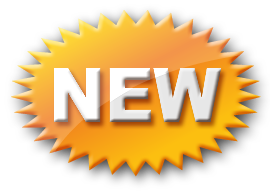 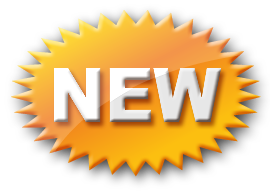 Monitor JEE AppServers
Monitor top four JEE application servers
Discovery, basic health, memory usage, garbage collection, running modules
Health and performance data from custom Mbeans
New versions in 2012 R2 UR4:  JBoss 7 & 8, Tomcat 8
JEE App Server Monitoring
Anurag Gupta
New OSS Management Packs
Preview available now with SC 2016 TP2

Apache and MySQL MPs join JEE MPs as first wave of open source application monitoring

Approach: build CIM providers that extend OpsMgr Linux agent

Let us know what you want next!
Monitor MySQL Servers
New MySQL Server Management Pack
Uses deployable MySQL provider
Provider auto-installed with OpsMgr agent if MySQL is present

Dynamically discover MySQL Servers
Supports MySQL & MariaDB

Monitor MySQL Server, and Databases
Performance metrics for key cache, query cache, table cache, and optional metrics for InnoDB buffer pool
Extend monitoring with custom stored procedure monitoring
MySQL Monitoring Architecture
OMI Server
(CIM Server)
WS-Man
Authentication
 File defines credentials
MySQL Server
Providers
MySQL_Server*
MySQL Client
Database
Database
SCX_OperatingSystem
SCX_FileSystem
SCX_UnixProcess
Linux
Computer
MySQL Server
OpsMgr Linux Agent
MySQL Server Monitoring
Anurag Gupta
Monitor Apache HTTP Servers
New Apache HTTP Server Management Pack
Uses Apache Module and OMI Provider
Module & provider auto-installed with OpsMgr agent if Apache is present
Dynamically discover Apache HTTP Servers
Monitor Apache server, Virtual Hosts, and SSL certs
Optional URL Probe rules/monitors defined in the MP for remote polling of availability and response time
Standards-based management interface for Apache
CIM provider for OMI exposes Apache health and performance via WS-Man
Provider to be open sourced
Apache Monitoring Architecture
OMI Server
(CIM Server)
Apache HTTP Server
WS-Man
Shared memory
Providers
Apache_HTTPD*
mod_cimprov
mod_php
SCX_OperatingSystem
mod_ssl
SCX_FileSystem
mod_alias
SCX_UnixProcess
Linux
Computer
Apache Web Server
OpsMgr Linux Agent
Apache HTTP Server Monitoring
Anurag Gupta
Monitoring Other Applications
Extensibility via Partners
OpsMgr Management Pack Catalog
http://pinpoint.microsoft.com/en-US/category.aspx?catid=1&fpf=700004
Search for Management Packs
Representative partners:
Extensibility via Templates
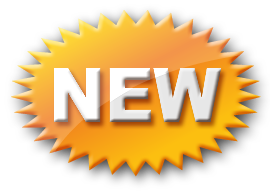 What’s New in System Center?
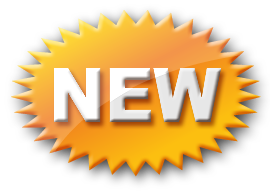 What Else is New in OpsMgr 2016?
Option to use default (stored) RunAs Credentials in Discovery Wizard and PowerShell discovery 
Shell Command/Script executions are multi-threaded 
Create Shell Command or Script diagnostic or recovery task
OpsMgr and ConfigMgr agents share OMI installation
OMI version 1.0.8
File System discovery can be filtered by type or name in MP overrides
New Linux distros
RHEL 7, CentOS 7, Oracle 7, Ubuntu 14.04, SLES 12
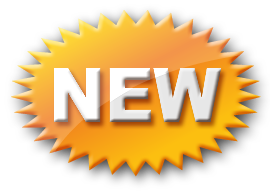 What’s New in ConfigMgr 2015
Clients packaged as “native” packages
rpm, deb, depot, lpp, pkg
OpsMgr and ConfigMgr clients share OMI instance
OMI version 1.0.8
Clients respect A/D Site Boundaries in content distribution
New Linux distros
RHEL 7, CentOS 7, Oracle 7, Ubuntu 14.04, SLES 12
New OpsMgr Features
Anurag Gupta
PowerShell DSC for Linux
PS Desired State Configuration Overview
A declarative configuration platform 
Define intended state, and DSC will “Make it so”

Protects against configuration drift

“Uses language extensions and providers to enable declarative, autonomous and idempotent (repeatable) Deployment, Configuration and Conformance of standards-based managed elements”
Version 1 Now Available!
Now available: www.microsoft.com/downloads
Source code available at: https://github.com/MSFTOSSMgmt/WPSDSCLinux 
Requires Open Management Infrastructure: https://collaboration.opengroup.org/omi/
Supports:
CentOS 5, 6 and 7 (x86/x64)
Debian GNU/Linux 6, 7, and 8 (x86/x64)
Oracle Linux 5, 6 and 7 (x86/x64)
Red Hat Enterprise Linux Server 5, 6 and 7 (x86/x64)
SUSE Linux Enterprise Server 10, 11 and 12 (x86/x64)
Ubuntu Server 12.04 LTS and 14.04 LTS (x86/x64)
PowerShell DSC for Linux
Built-In Resources
DSC For Linux
Implements the Local Configuration Manager (an OMI provider) and Linux Resource Providers
Features
10 Built-In Resource Providers for Linux
Delivered as native packages (rpm/deb)
Push & Pull support (http/https)
Pull custom resources
Partial Configuration support w/ Pull server
Example DSC Configuration
Configuration ApacheRole{
		Node “$nodename"{
			nxPackage httpd
			{
				Name = "httpd"
				Ensure = "Present"
				PackageManager = "Yum"
			}
			nxPackage mod_ssl
			{
				Name = "mod_ssl"
				Ensure = "Present"
				PackageManager = "Yum"
			}
			nxService ApacheService 
			{
				Name = "httpd"
				State = "running"
				Enabled = $true
				Controller = "init"
			}
		}}
Configuring Linux Applications with DSC
Kristopher Bash
Wrap-Up
Microsoft is committed to running and managing Linux in the heterogeneous datacenter
Continuing investment as part of our normal product development cycle
Production ready for real customers
Linux is an integral part of Microsoft’s offering, right alongside Windows
Existing System Center infrastructure easily incorporates Linux servers
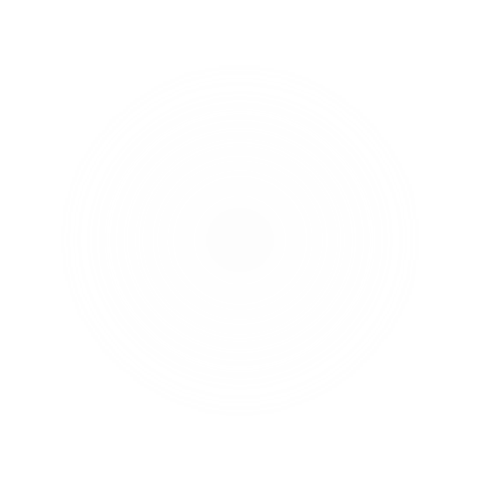 Related Ignite NZ Sessions
1
3
Roadmap for System Center Orchestrator, Service Management Automation, and Azure Automation
SKYCITY Wed 10:40am
OMS @ Massey – Taking a peek into your infrastructure
NZ3 Thu 1:55 pm
2
Automating Operational and Management Tasks in Microsoft Operations Management Suite and Azure
SKYCITY Theatre Thu 9:00am
Find me later at…
Hub Happy Hour Wed 5:30-6:30pm
Closing  drinks Fri 3:00-4:30pm
Microsoft Virtual Academy
Resources
TechNet & MSDN Flash
Free Online Learning
http://aka.ms/mva
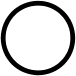 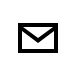 Subscribe to our fortnightly newsletter
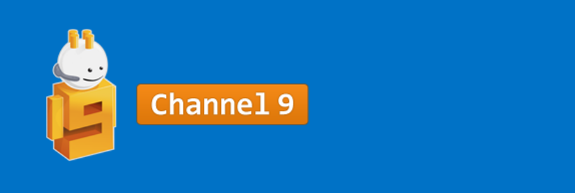 http://aka.ms/technetnz http://aka.ms/msdnnz
Sessions on Demand
http://aka.ms/ch9nz
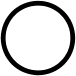 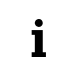 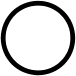 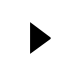 Complete your session evaluation now and be in to win!
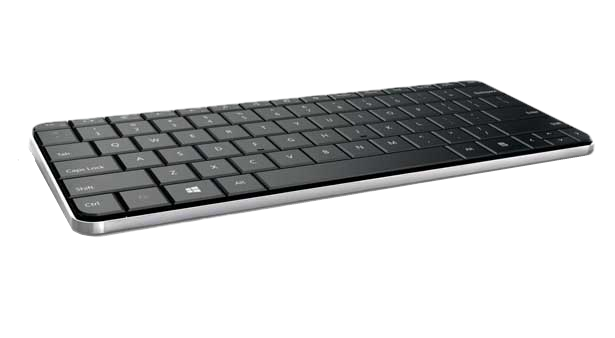 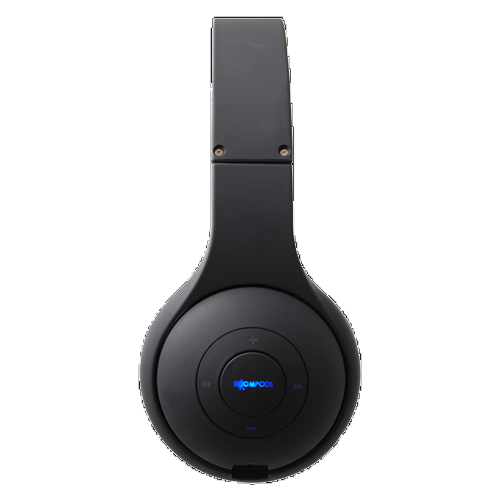 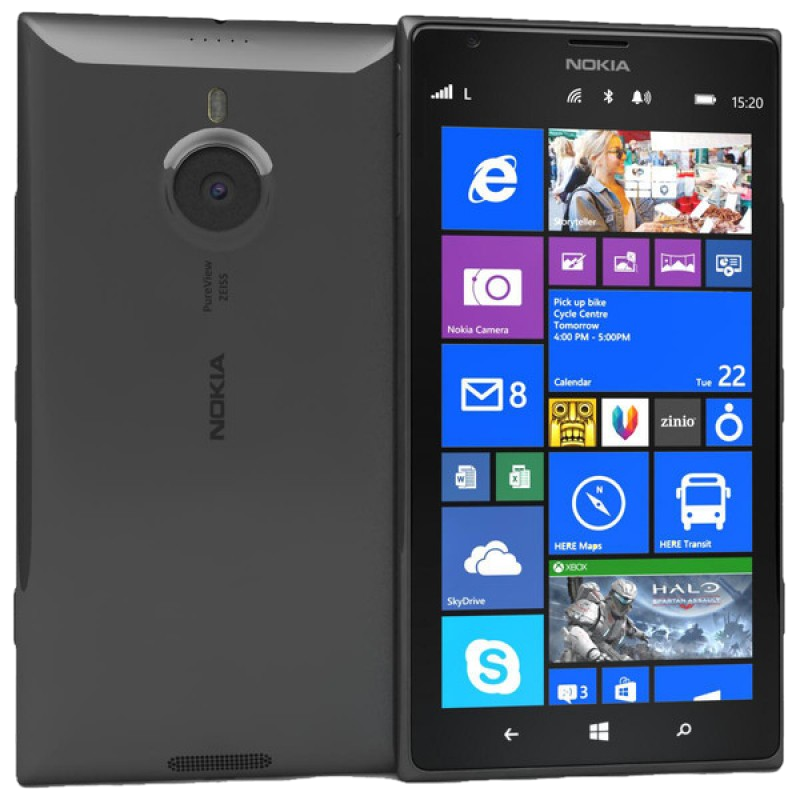 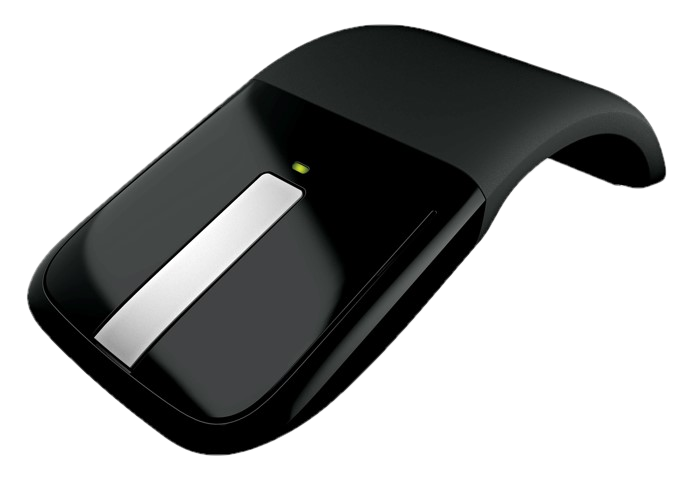